WOMEN’S SUFFRAGE
AKE 118
Dr. Gamze kati gumus
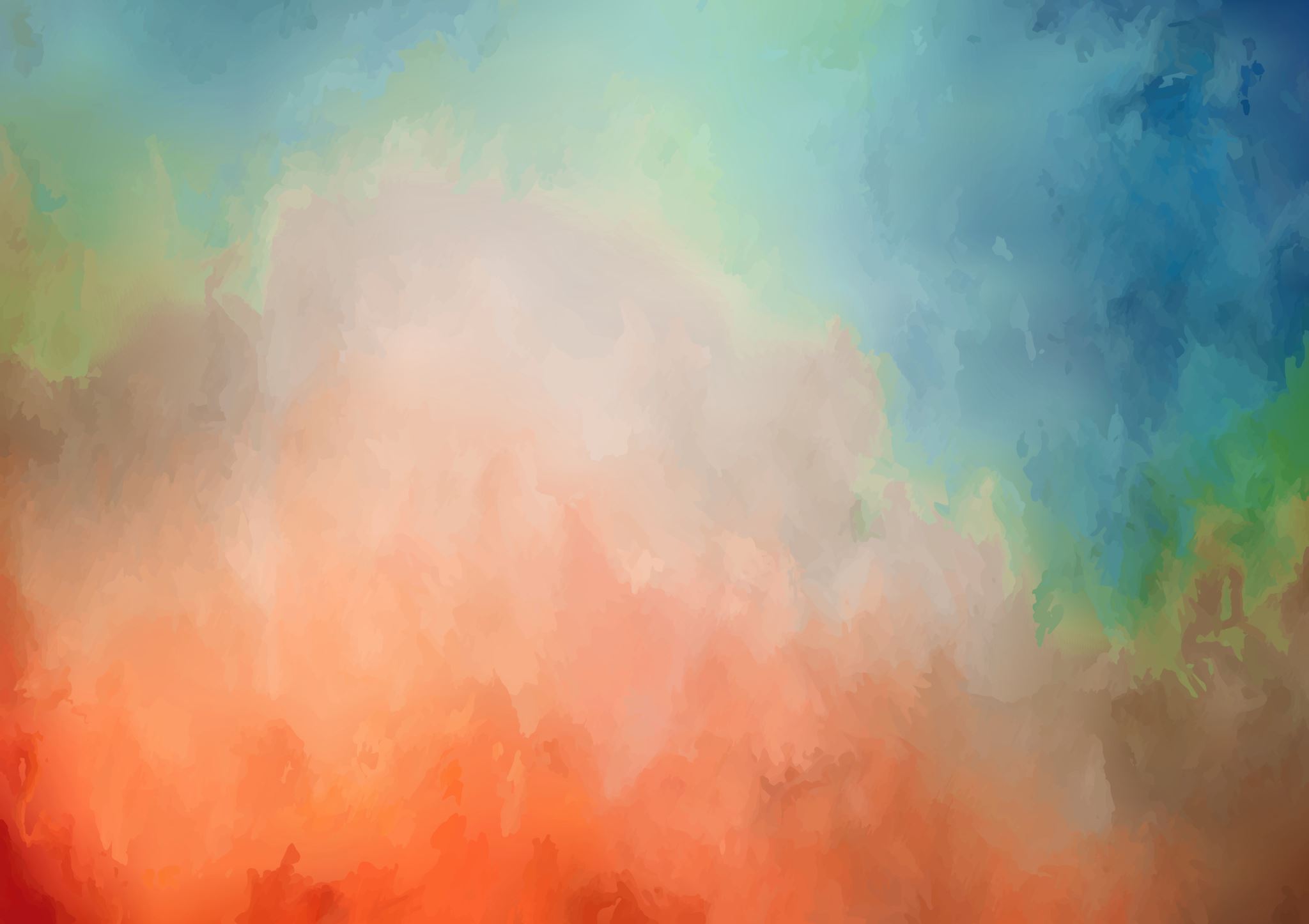 During the late 1800s and early 1900s, women and women's organizations not only worked to gain the right to vote, they also worked for broad-based economic and political equality and for social reforms.
WOMEN’s suffrage
[Speaker Notes: https://www.loc.gov/classroom-materials/united-states-history-primary-source-timeline/progressive-era-to-new-era-1900-1929/womens-suffrage-in-progressive-era/]
WOMEN’s suffrage
WOMEN’s suffrage
In the area of politics, women gained the right to 
control their earnings 
own property
in the case of divorce, take custody of their children
WOMEN’s suffrage
EARLY SUFFRAGE MOVEMENT
[Speaker Notes: https://www.history.com/topics/womens-history/the-fight-for-womens-suffrage]
EARLY SUFFRAGE MOVEMENT
Meanwhile, many American women were irritated by what historians have called the “Cult of True Womanhood”: that is, the idea that the only “true” woman was a pious, submissive wife and mother concerned exclusively with home and family. 
Put together, all of these contributed to a new way of thinking about what it meant to be a woman and a citizen of the United States.
Seneca Falls Convention
In 1848, a group of abolitionist activists—mostly women, but some men—gathered in Seneca Falls, NY to discuss the problem of women’s rights. They were invited there by the reformers Elizabeth Cady Stanton and Lucretia Mott. 
Most of the delegates to the Seneca Falls Convention agreed: American women were autonomous individuals who deserved their own political identities.
Seneca Falls Convention
“We hold these truths to be self-evident,” proclaimed the Declaration of Sentiments that the delegates produced, “that all men and women are created equal, that they are endowed by their creator with certain inalienable rights, that among these are life, liberty, and the pursuit of happiness.” 
Declaration of Independence: “We hold these truths to be self-evident, that all men are created equal, that they are endowed by their Creator with certain unalienable Rights, that among these are Life, Liberty and the pursuit of Happiness.
What this meant, among other things, was that they believed women should have the right to vote.
SOJOURNER TRUTH AT THE SENECA FALLS CONVENTION(Frances Gage’s inaccurate version)
Well, children, where there is so much racket there must be something out of kilter. I think that 'twixt the negroes of the South and the women at the North, all talking about rights, the white men will be in a fix pretty soon. But what's all this here talking about?That man over there says that women need to be helped into carriages, and lifted over ditches, and to have the best place everywhere. Nobody ever helps me into carriages, or over mud-puddles, or gives me any best place! And ain't I a woman? Look at me! Look at my arm! I have ploughed and planted, and gathered into barns, and no man could head me! And ain't I a woman? I could work as much and eat as much as a man - when I could get it - and bear the lash as well! And ain't I a woman? I have borne thirteen children, and seen most all sold off to slavery, and when I cried out with my mother's grief, none but Jesus heard me! And ain't I a woman?Then they talk about this thing in the head; what's this they call it? [member of audience whispers, "intellect"] That's it, honey. What's that got to do with women's rights or negroes' rights? If my cup won't hold but a pint, and yours holds a quart, wouldn't you be mean not to let me have my little half measure full?Then that little man in black there, he says women can't have as much rights as men, 'cause Christ wasn't a woman! Where did your Christ come from? Where did your Christ come from? From God and a woman! Man had nothing to do with Him.If the first woman God ever made was strong enough to turn the world upside down all alone, these women together ought to be able to turn it back , and get it right side up again! And now they is asking to do it, the men better let them.Obliged to you for hearing me, and now old Sojourner ain't got nothing more to say.
[Speaker Notes: https://www.nps.gov/articles/sojourner-truth.htm]
SOJOURNER TRUTH AT THE SENECA FALLS CONVENTION(Marius Robinson’s transcription)
I want to say a few words about this matter. I am a woman’s rights. I have as much muscle as any man, and can do as much work as any man. I have plowed and reaped and husked and chopped and mowed, and can any man do more than that? I have heard much about the sexes being equal. I can carry as much as any man, and can eat as much too, if I can get it. I am as strong as any man that is now.
As for intellect, all I can say is, if a woman have a pint, and a man a quart — why can’t she have her little pint full? You need not be afraid to give us our rights for fear we will take too much, — for we can’t take more than our pint’ll hold. The poor men seems to be all in confusion, and don’t know what to do. Why children, if you have woman’s rights, give it to her and you will feel better. You will have your own rights, and they won’t be so much trouble.
I can’t read, but I can hear. I have heard the bible and have learned that Eve caused man to sin. Well, if woman upset the world, do give her a chance to set it right side up again. The Lady has spoken about Jesus, how he never spurned woman from him, and she was right. When Lazarus died, Mary and Martha came to him with faith and love and besought him to raise their brother. And Jesus wept and Lazarus came forth. And how came Jesus into the world? Through God who created him and the woman who bore him. Man, where was your part? But the women are coming up blessed be God and a few of the men are coming up with them. But man is in a tight place, the poor slave is on him, woman is coming on him, he is surely between a hawk and a buzzard.
[Speaker Notes: https://sojournertruthmemorial.org/sojourner-truth/her-words/
https://www.thesojournertruthproject.com/compare-the-speeches/]
Civil War and Civil Rights
Civil War and Civil Rights
Some women’s suffrage advocates believed that this was their chance to push lawmakers for truly universal suffrage. As a result, they refused to support the 15th Amendment and even allied with racist Southerners who argued that white women’s votes could be used to neutralize those cast by African Americans.
WOMEN’S SUFFRAGE
Susan B. Anthony registers and votes for Ulysses S. Grant in the presidential election in New York. She is arrested, tried, and convicted in 1873. Her defense, that the Equal Protection Clause of the 14th Amendment entitled her to vote, was not successful.

“No State shall make or enforce any law which shall abridge the privileges or immunities of citizens of the United States; nor shall any State deprive any person of life, liberty, or property, without due process of law; nor deny to any person within its jurisdiction the equal protection of the laws.”**
[Speaker Notes: https://www.americanbar.org/groups/public_education/programs/19th-amendment-centennial/toolkit/suffrage-timeline/
https://constitutioncenter.org/interactive-constitution/interpretation/amendment-xiv/clauses/702]
WOMEN’S SUFFRAGE
WOMEN’S SUFFRAGE
By then, the suffragists’ approach had changed. Instead of arguing that women deserved the same rights and responsibilities as men because women and men were “created equal,” the new generation of activists argued that women deserved the vote because they were different from men. 
They could make their domesticity into a political virtue, using the franchise to create a purer, more moral “maternal commonwealth.”
This argument served many political agendas: Temperance advocates, for instance, wanted women to have the vote because they thought it would mobilize an enormous voting bloc on behalf of their cause, and many middle-class white people were swayed once again by the argument that the enfranchisement of white women would “ensure immediate and durable white supremacy, honestly attained.”
WOMEN’S SUFFRAGE
Opposition to the suffrage movement
[Speaker Notes: https://www.loc.gov/classroom-materials/united-states-history-primary-source-timeline/progressive-era-to-new-era-1900-1929/womens-suffrage-in-progressive-era/]
Opposition to the suffrage movement
The Anti-Suffrage Party is founded in 1871. 
Many people, including prominent women, such as Ellen Sherman, wife of General William Tecumseh Sherman, challenged the notion of suffrage as a “natural right,” and opposed its extension to women. 
In their view, women’s political participation threatened their important roles as wives, mothers, educators, and philanthropists.
[Speaker Notes: https://www.americanbar.org/groups/public_education/programs/19th-amendment-centennial/toolkit/suffrage-timeline/]
1912
Theodore Roosevelt's Bull Moose Party becomes the first national major political party to support women’s suffrage.
[Speaker Notes: https://www.americanbar.org/groups/public_education/programs/19th-amendment-centennial/toolkit/suffrage-timeline/]
World War I slowed the suffragists’ campaign but helped them advance their argument nonetheless: Women’s work on behalf of the war effort, activists pointed out, proved that they were just as patriotic and deserving of citizenship as men.
WOMEN’S SUFFRAGE
WOMEN’S SUFFRAGE
Full Voting Rights before 19th Amendment and before statehood
States granting women the right to vote prior to the 19th Amendment
[Speaker Notes: https://constitutioncenter.org/timeline/html/cw08_12159.html]
could vote for President prior to the 19th Amendment
Gained Voting Rights after the passage
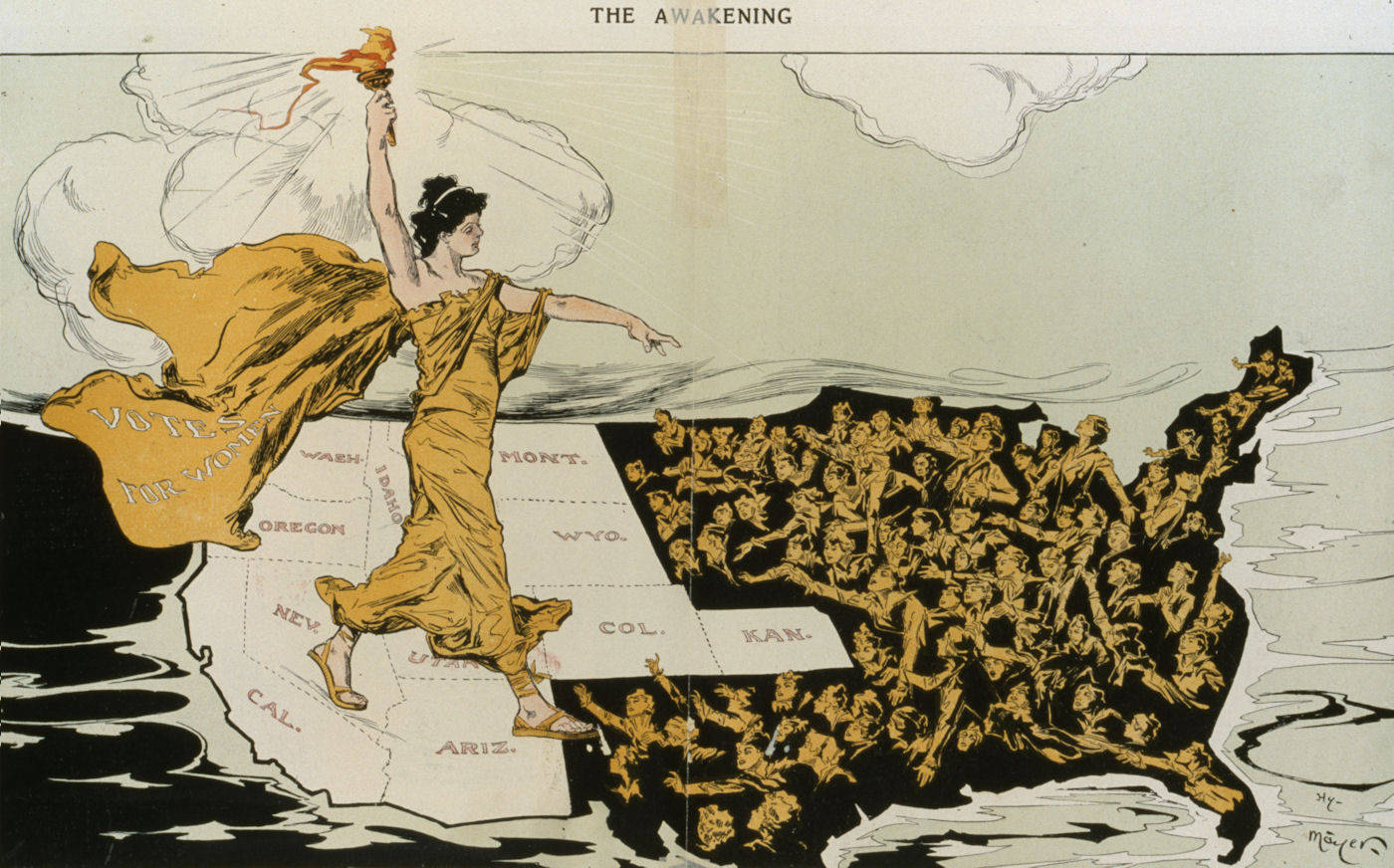 [Speaker Notes: This and the following cartoons are from https://twincitiesarts.com/2016/11/08/feature-anti-womens-suffrage-cartoons/]
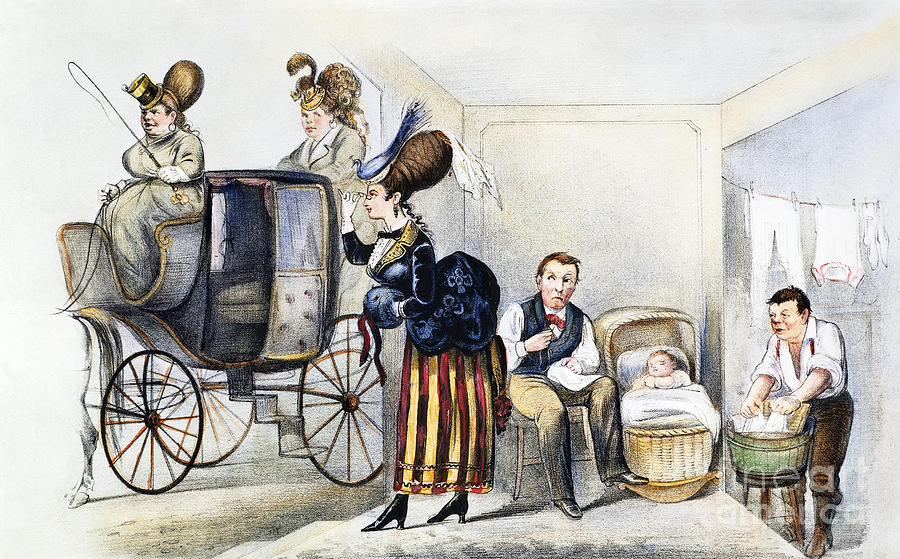 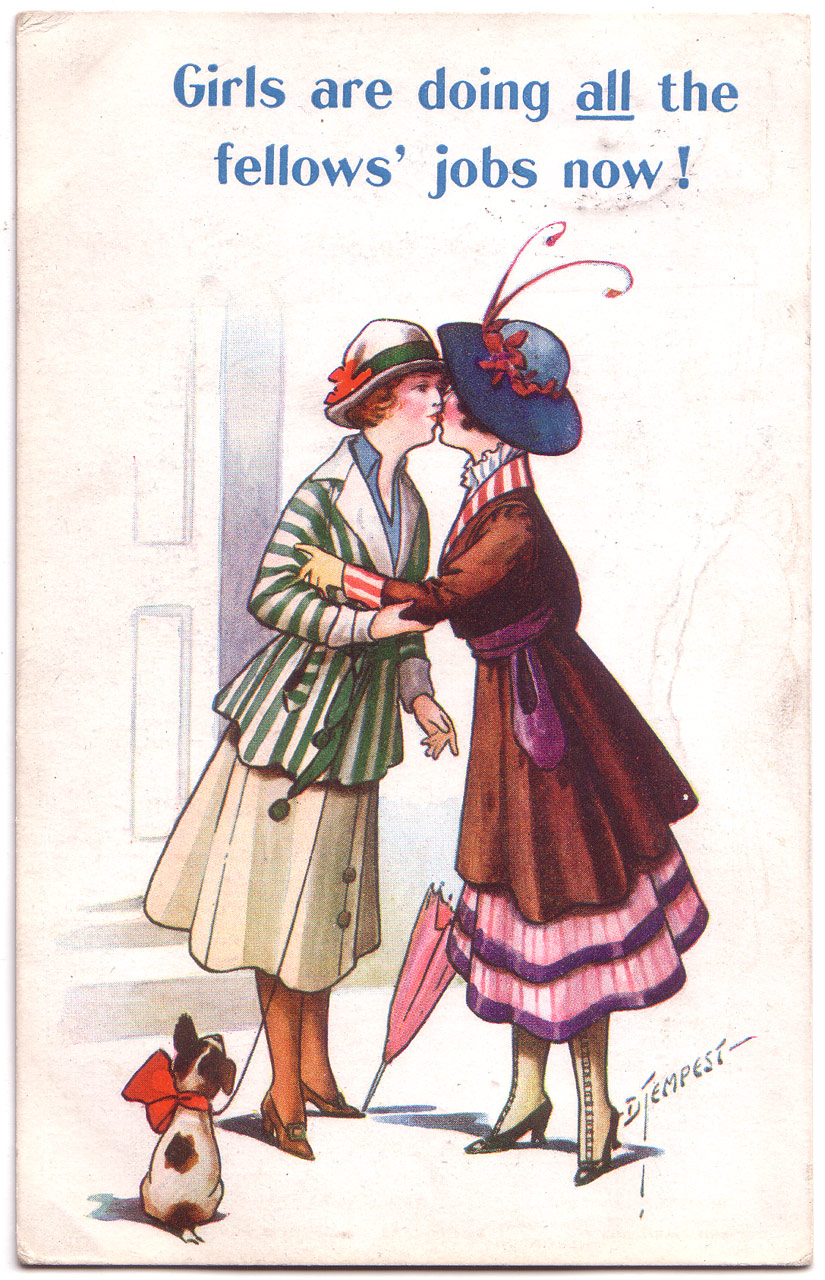 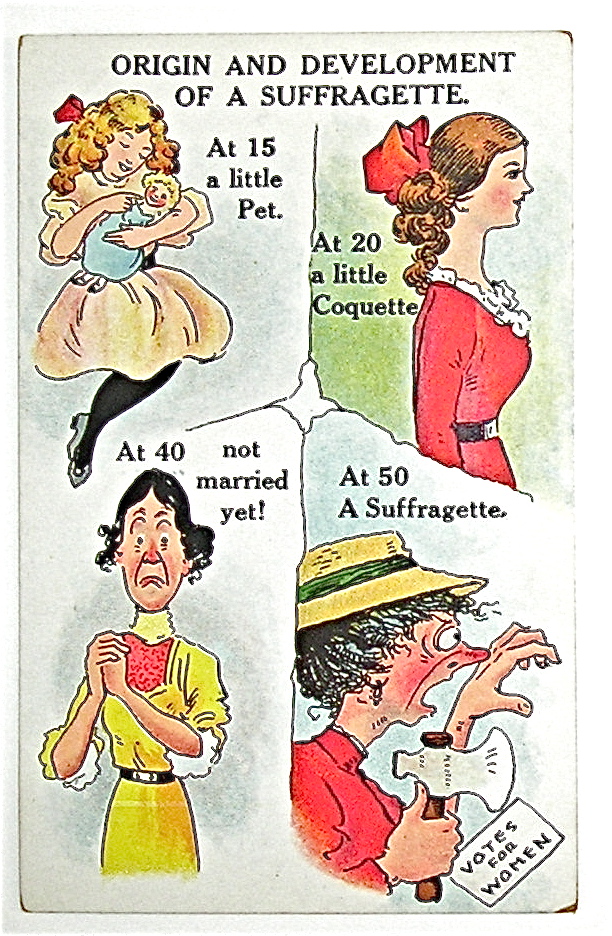 [Speaker Notes: This and the following cartoons are from https://www.mentalfloss.com/article/52207/12-cruel-anti-suffragette-cartoons]
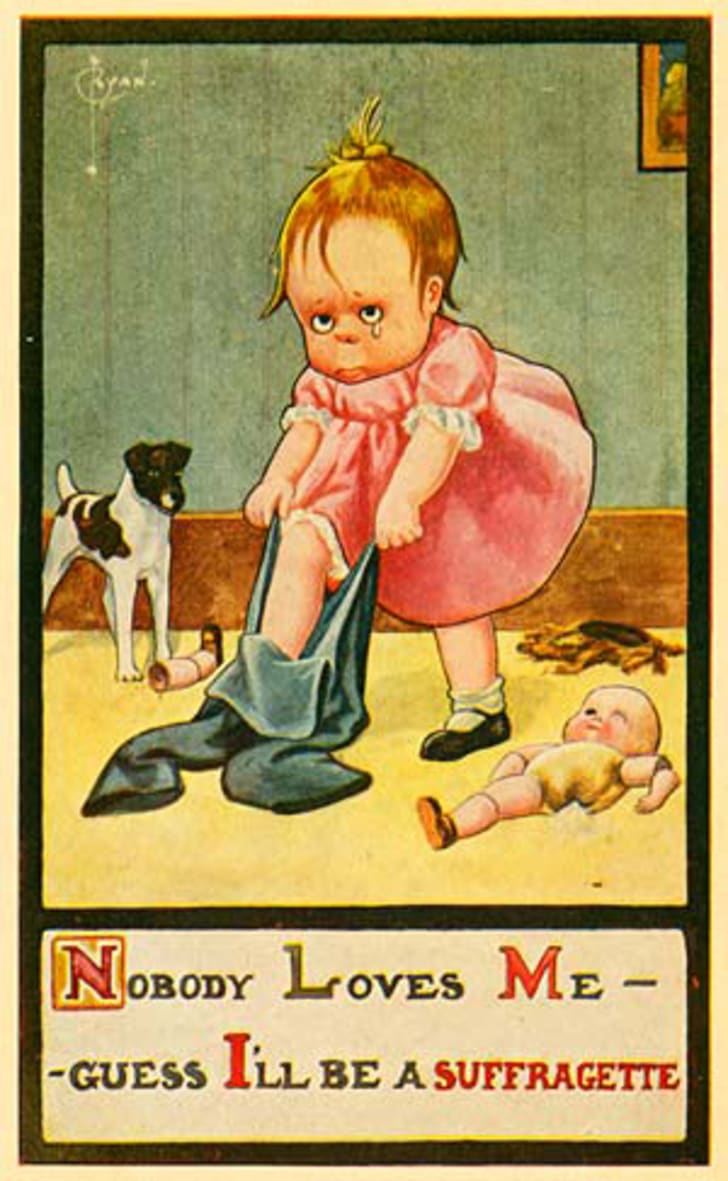 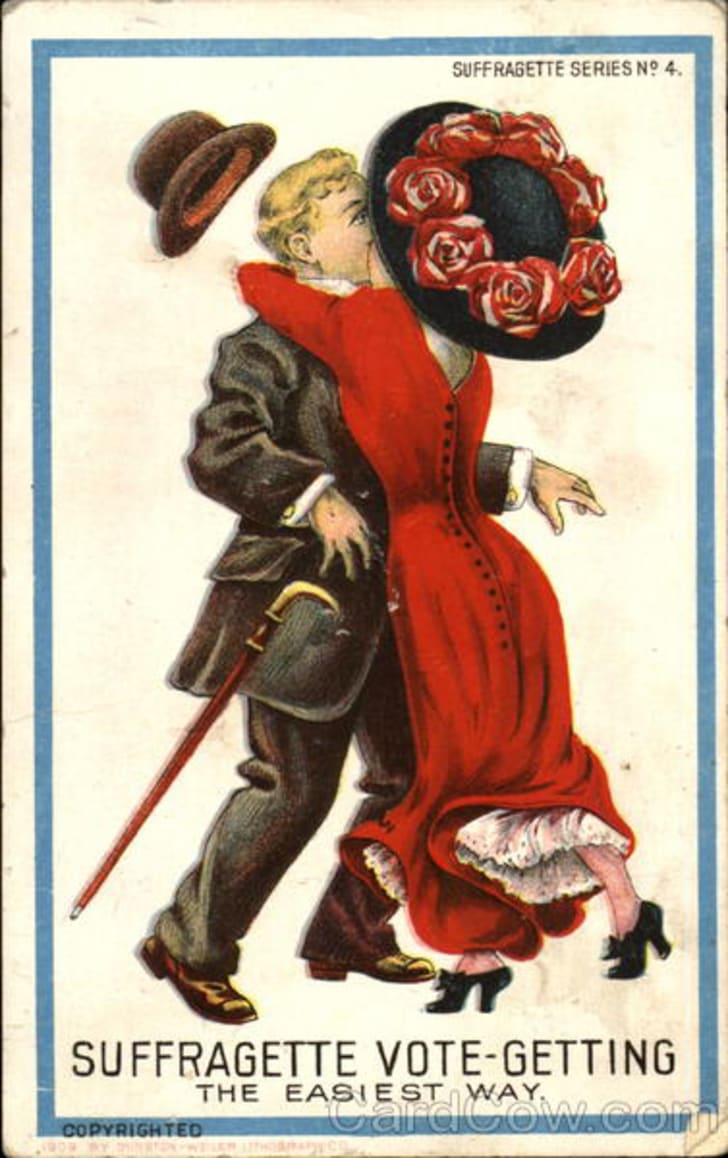 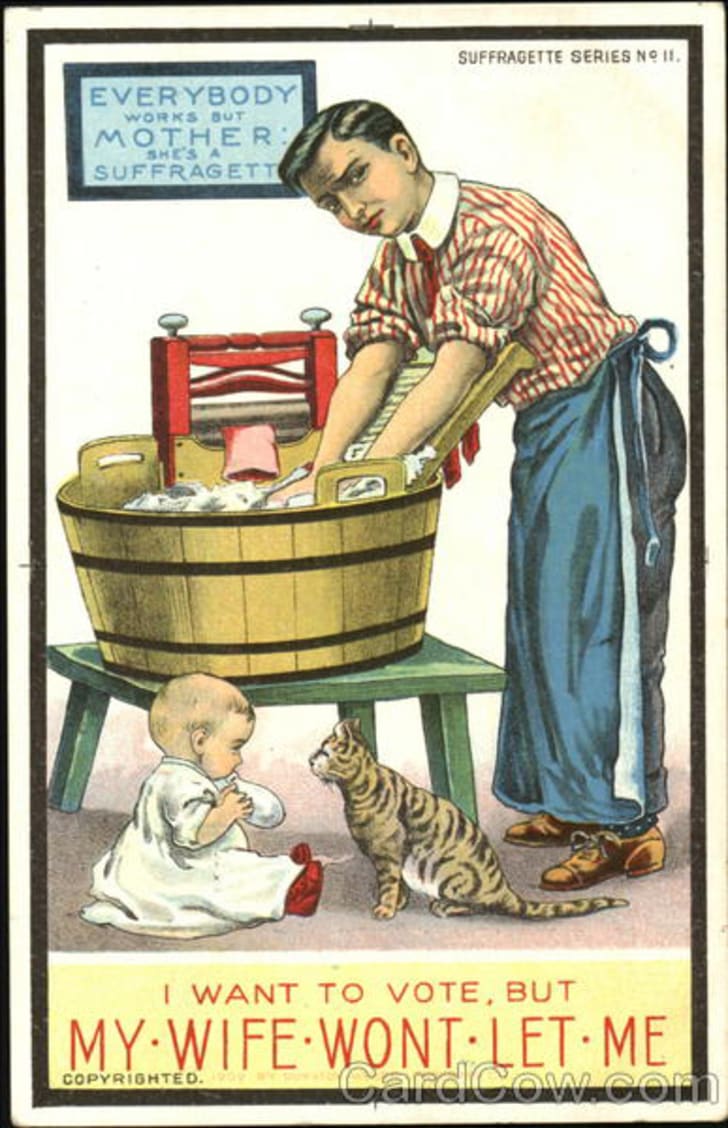